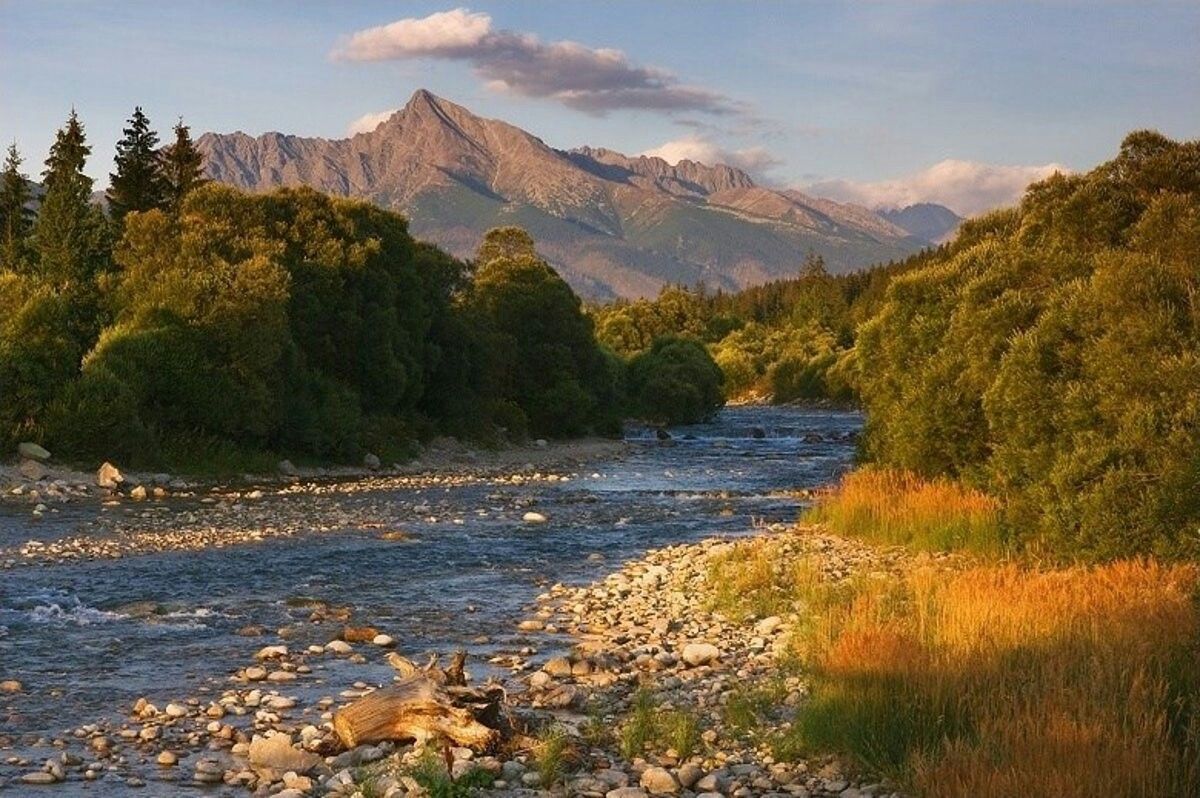 Činnosť vody –život rieky
Všetci poznáte tento známy výrok:
„ Nevstúpiš dvakrát 
do tej istej rieky.“
Ako mu rozumiete?
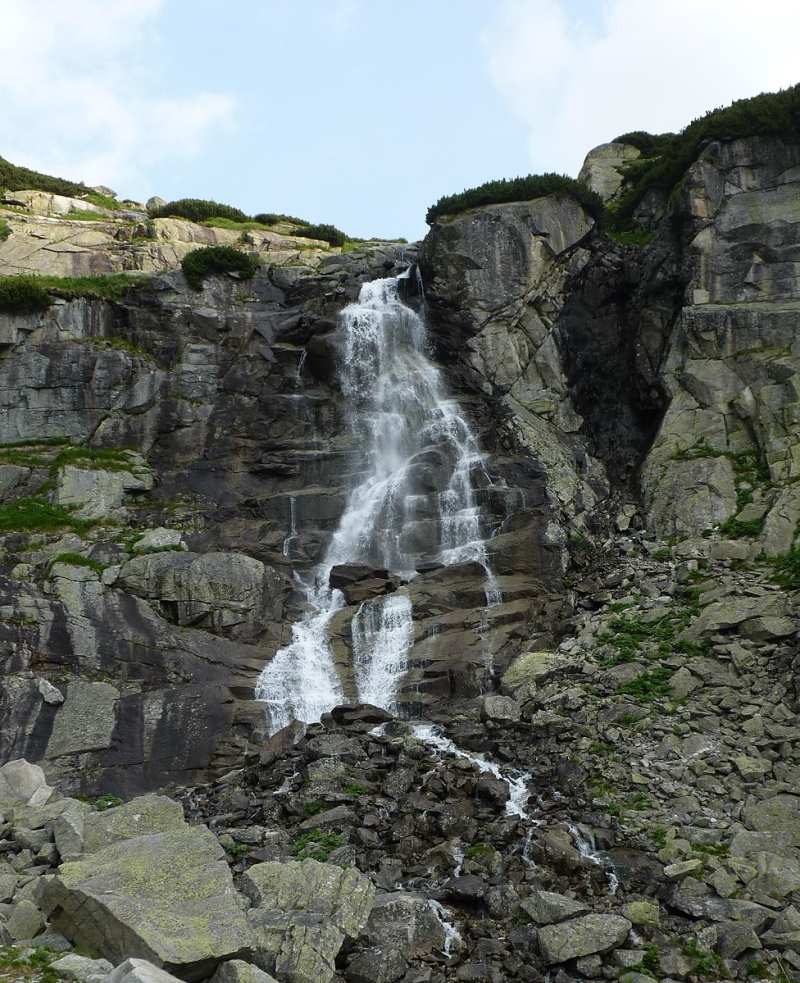 Naučíme sa základné pojmy: 

rieka, prameň, ústie, riečna dolina, vodopád, tiesňavy a kaňony
Čo sa naučíme?
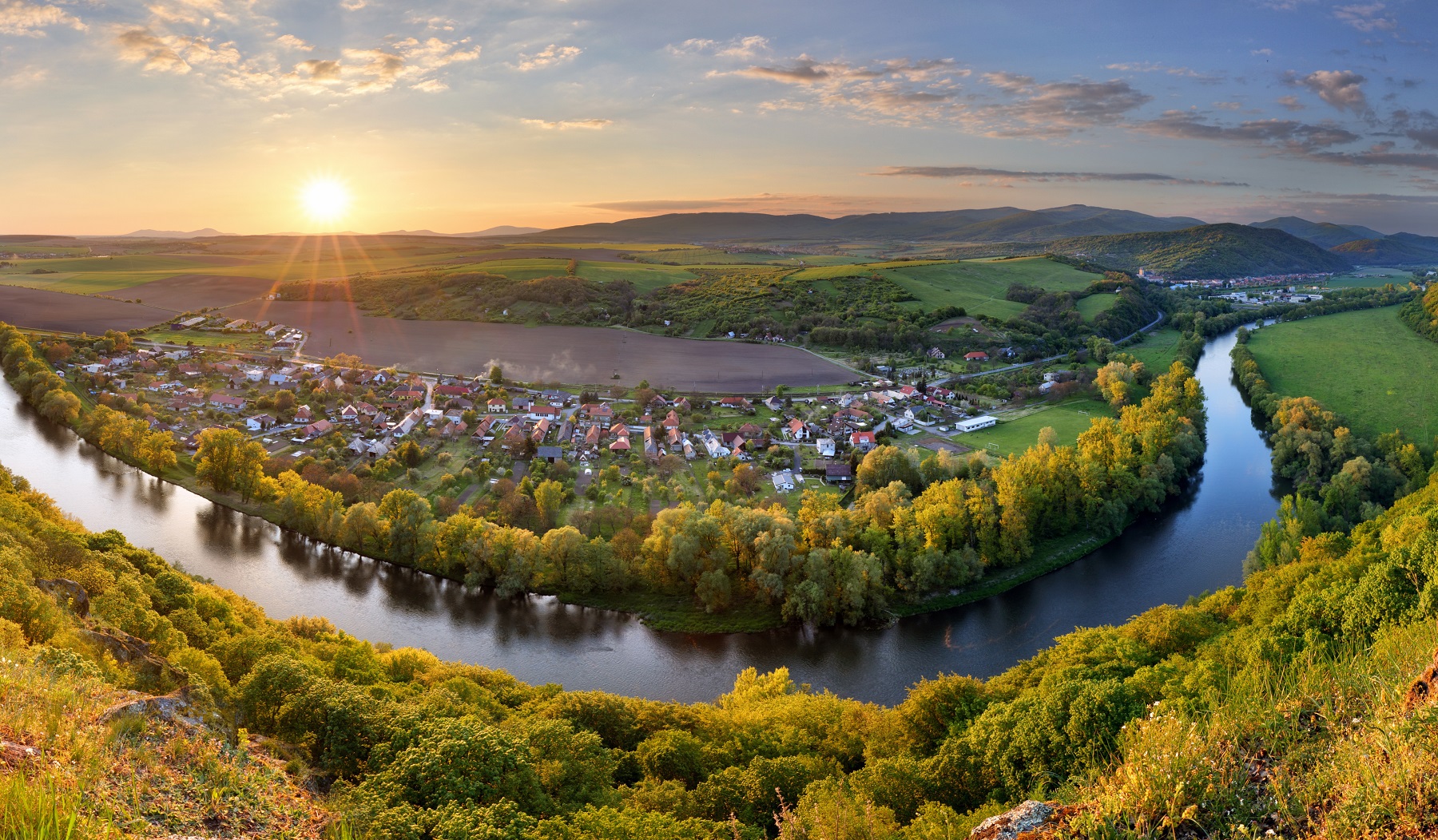 Ako rieky menia krajinu? Aký majú Úžitok pre zvieratá a PRE Človeka?
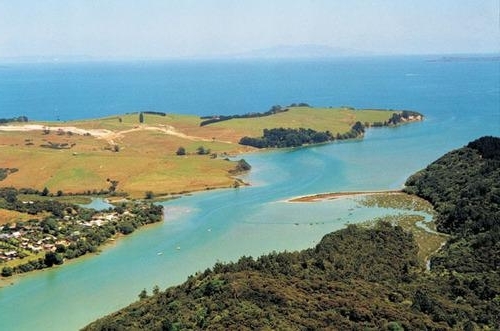 Prameň – miesto, kde voda prirodzenou cestou vyviera na zemský povrch

Ústie – miesto, kde sa rieka vlieva do inej rieky alebo do mora
Zapíšeme si
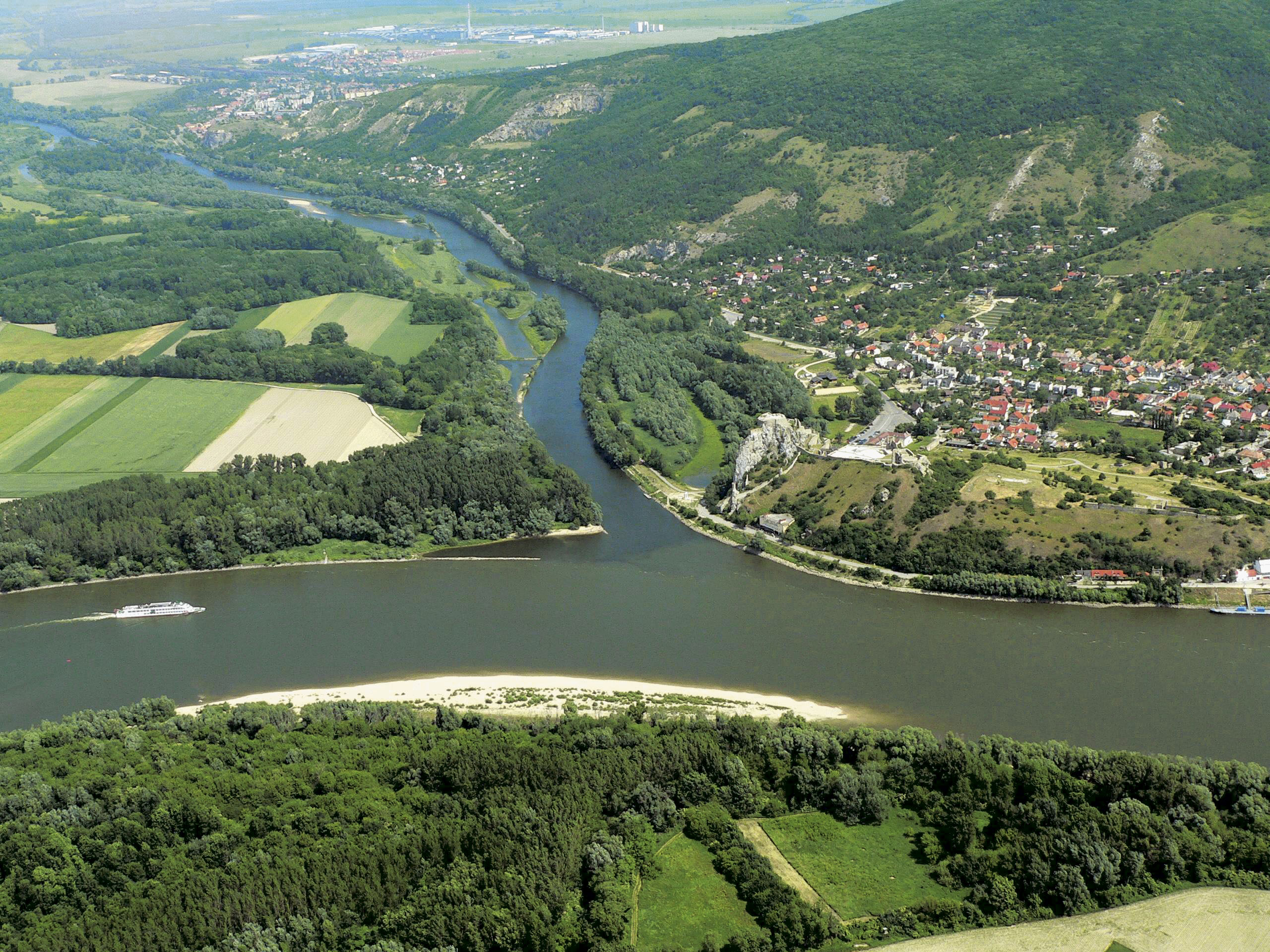 Morava
?
Dunaj
Miesto, kde sa jedna rieka (väčšinou menšia) vlieva do druhej, nazývame SÚTOK
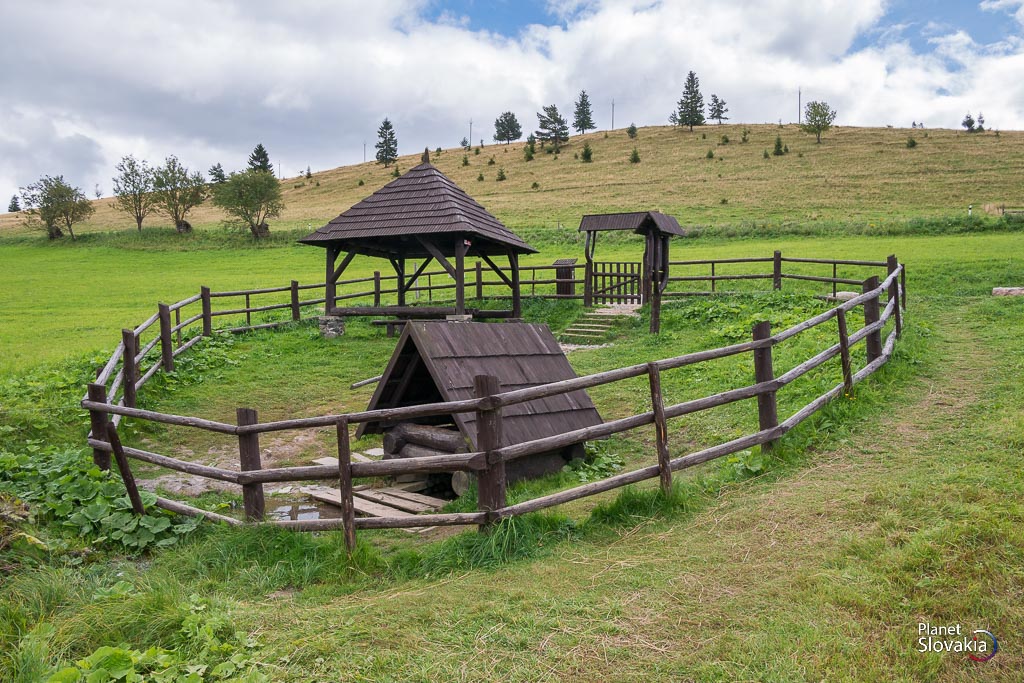 Zaujímavé sútoky
Dráva & Dunaj                                                          Amazonka & Negro
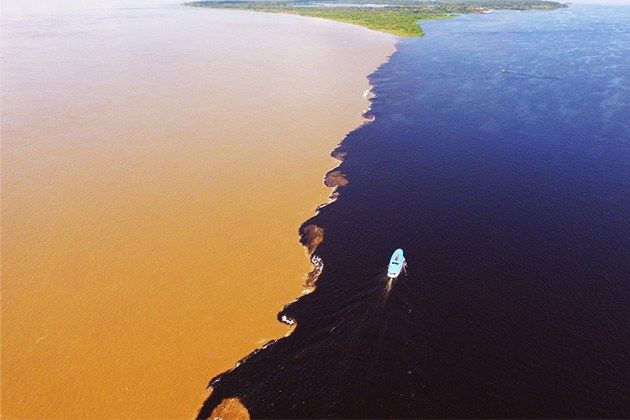 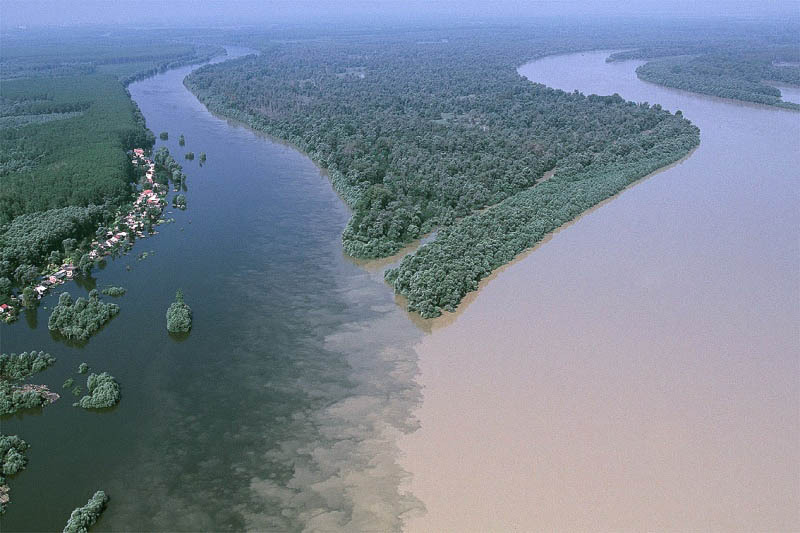 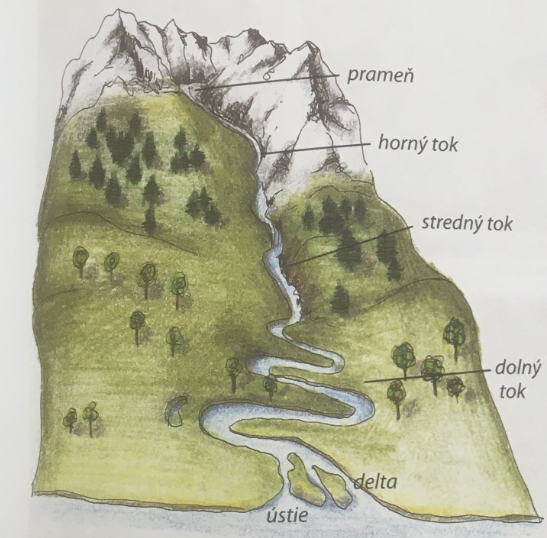 Život rieky
Horný tok-
Riečne doliny pripomínajú písmeno „V“

Stredný tok-
Brehy riek sú viac rozrušované (nánosový a vymieľaný breh)

Dolný rok-
Ukladanie piesku, náplavový kužeľ (riečna delta)
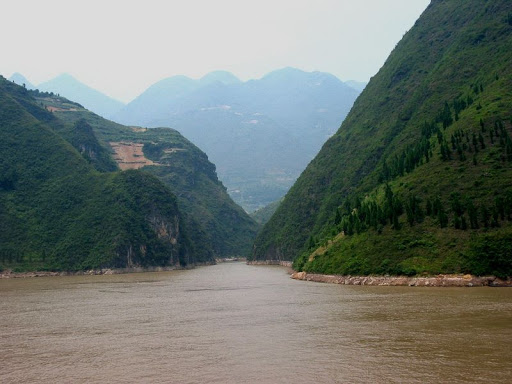 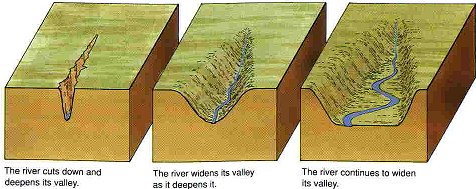 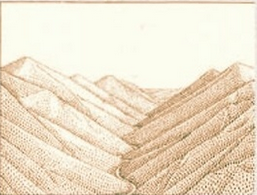 RIEČNA DOLINA
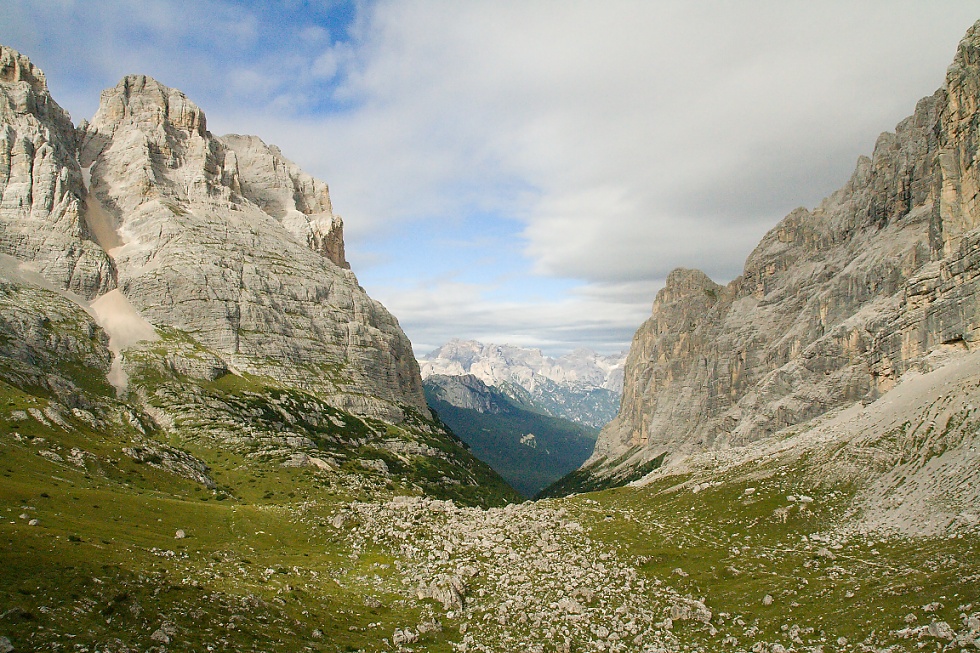 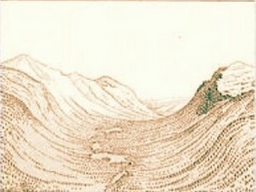 Ľadovcová DOLINA
STREDNÝ TOK
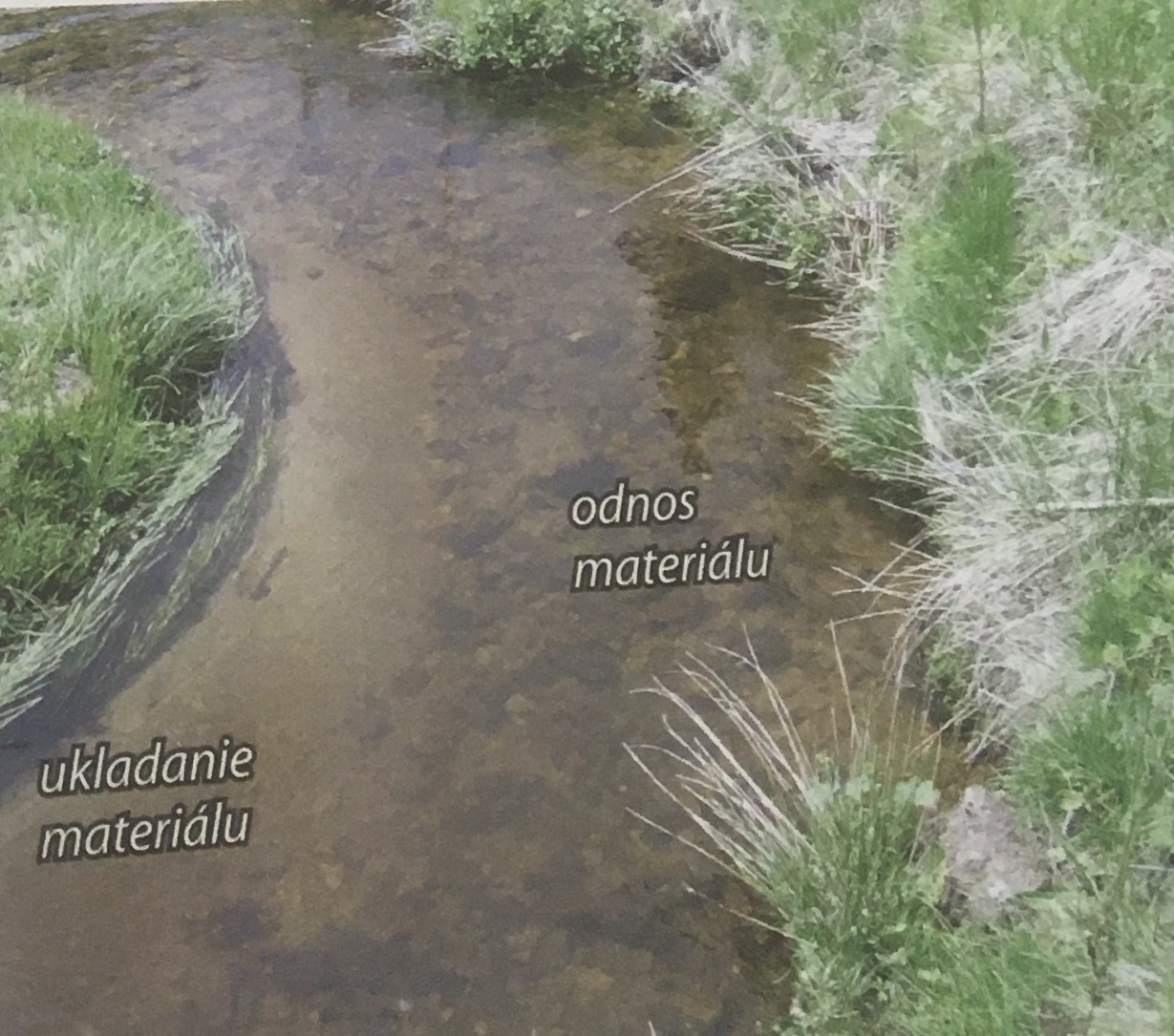 Nárazový breh – odnos materiálu, hlbšia voda

Nánosový breh – na opačnom brehu
Dolný tok
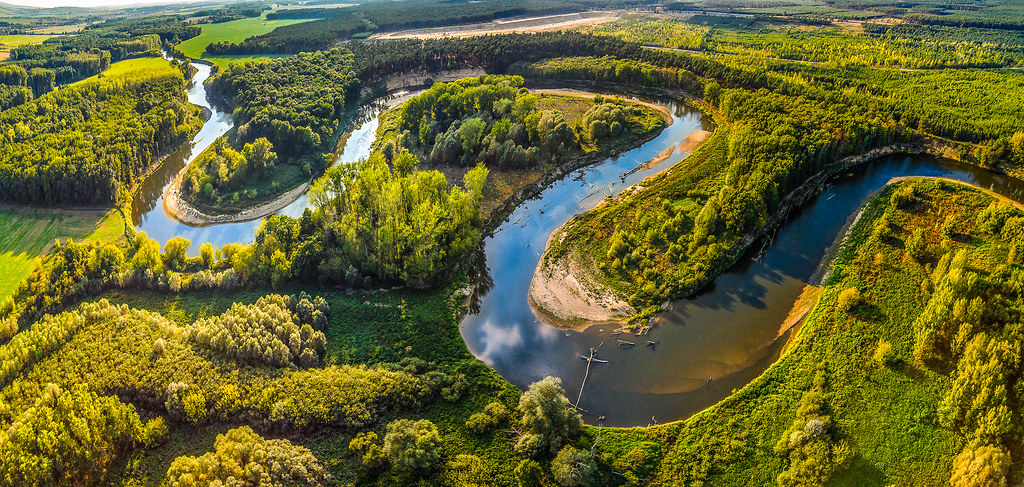 Vznik mŕtveho ramena (riečneho jazera)
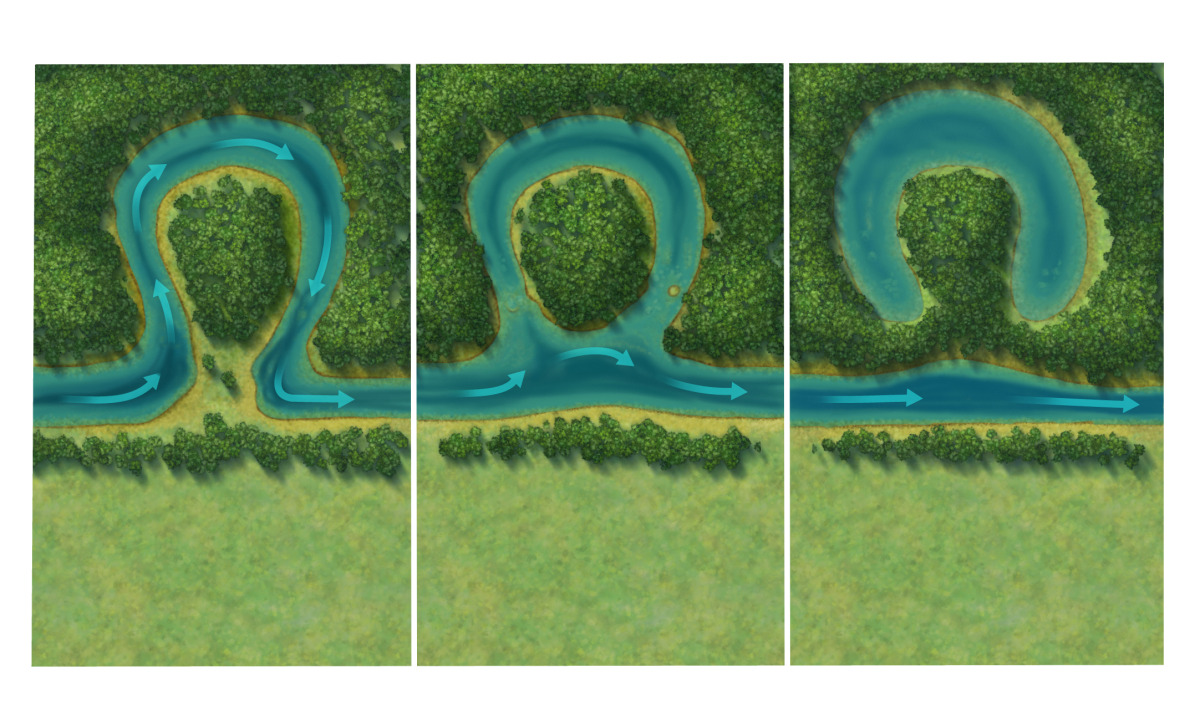 MacKenzie - Aljaška
https://www.youtube.com/watch?time_continue=83&v=A47ythEcz74&feature=emb_logo
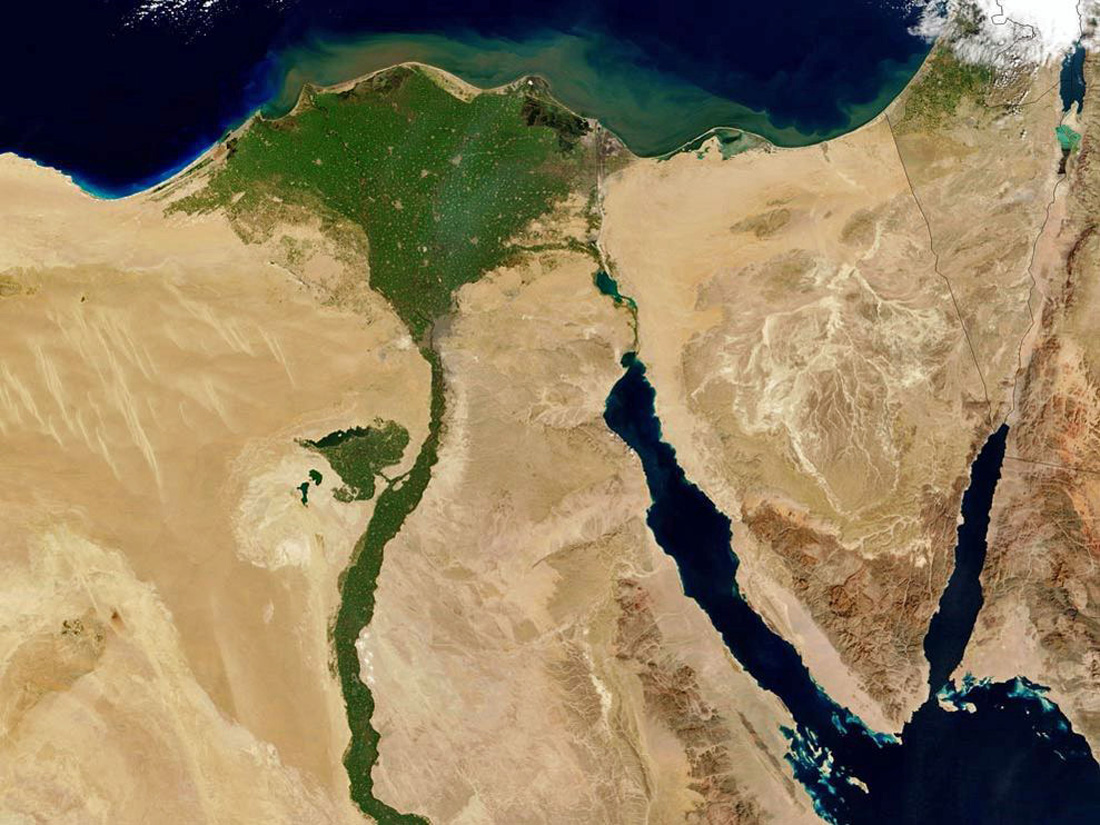 Níl
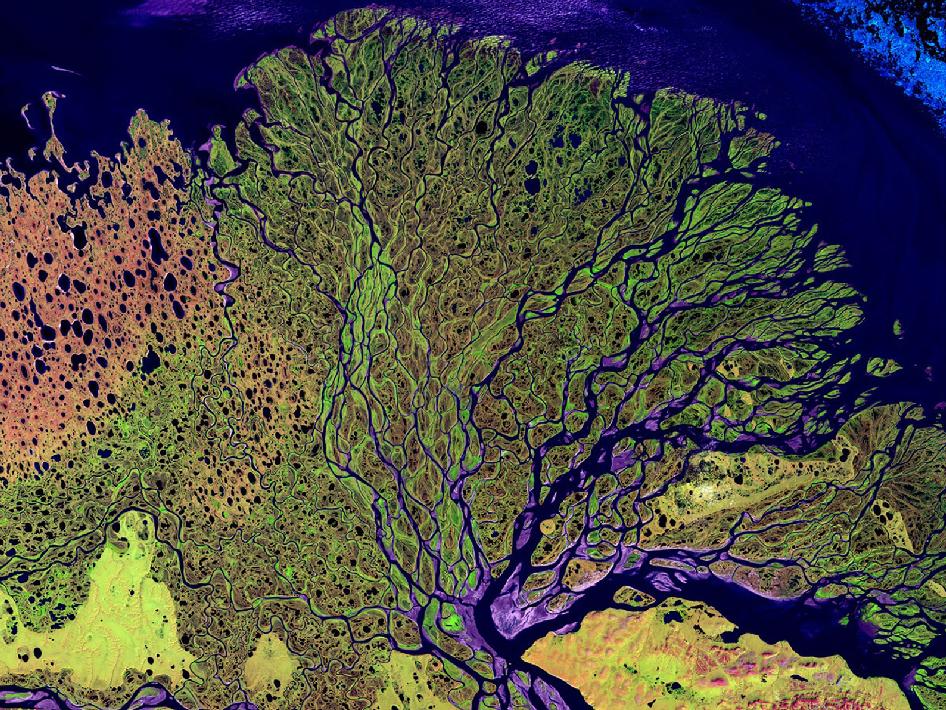 Delta rieky Lena v Rusku zo satelitnej snímky.
Vodopády
Poznáte nejaké vodopády? 

Ktoré z nich sa nachádzajú na Slovensku?
Viktóriine vodopády
Niagarské vodopády
Vodopád Skok - Tatry
Lúčanský vodopád – Chočské vrchy
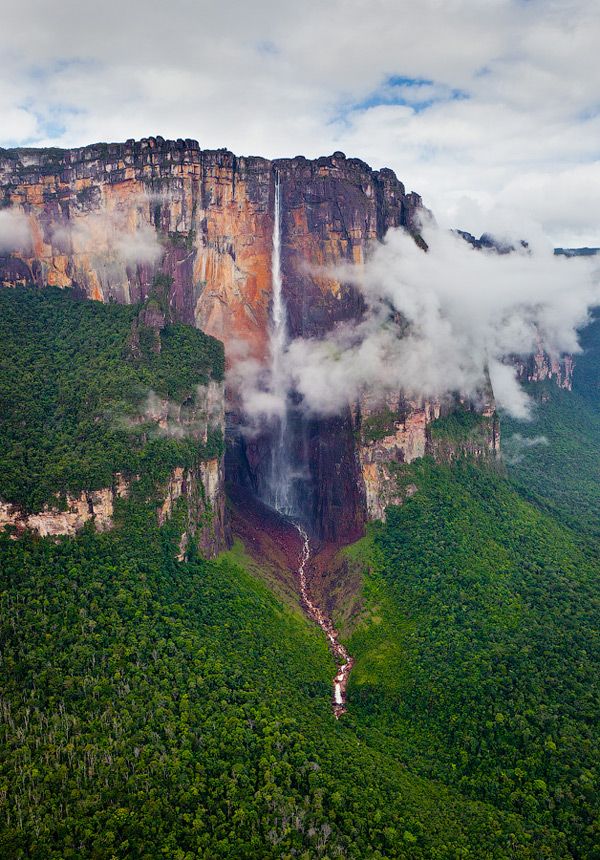 KTORÝ VODOPÁD NA SVETE PADÁ Z Najväčšej VÝŠKY?
ANGELOV VODOPÁD
https://www.youtube.com/watch?v=7q4YTpa3Bwg&t=3s
Grand Canyon
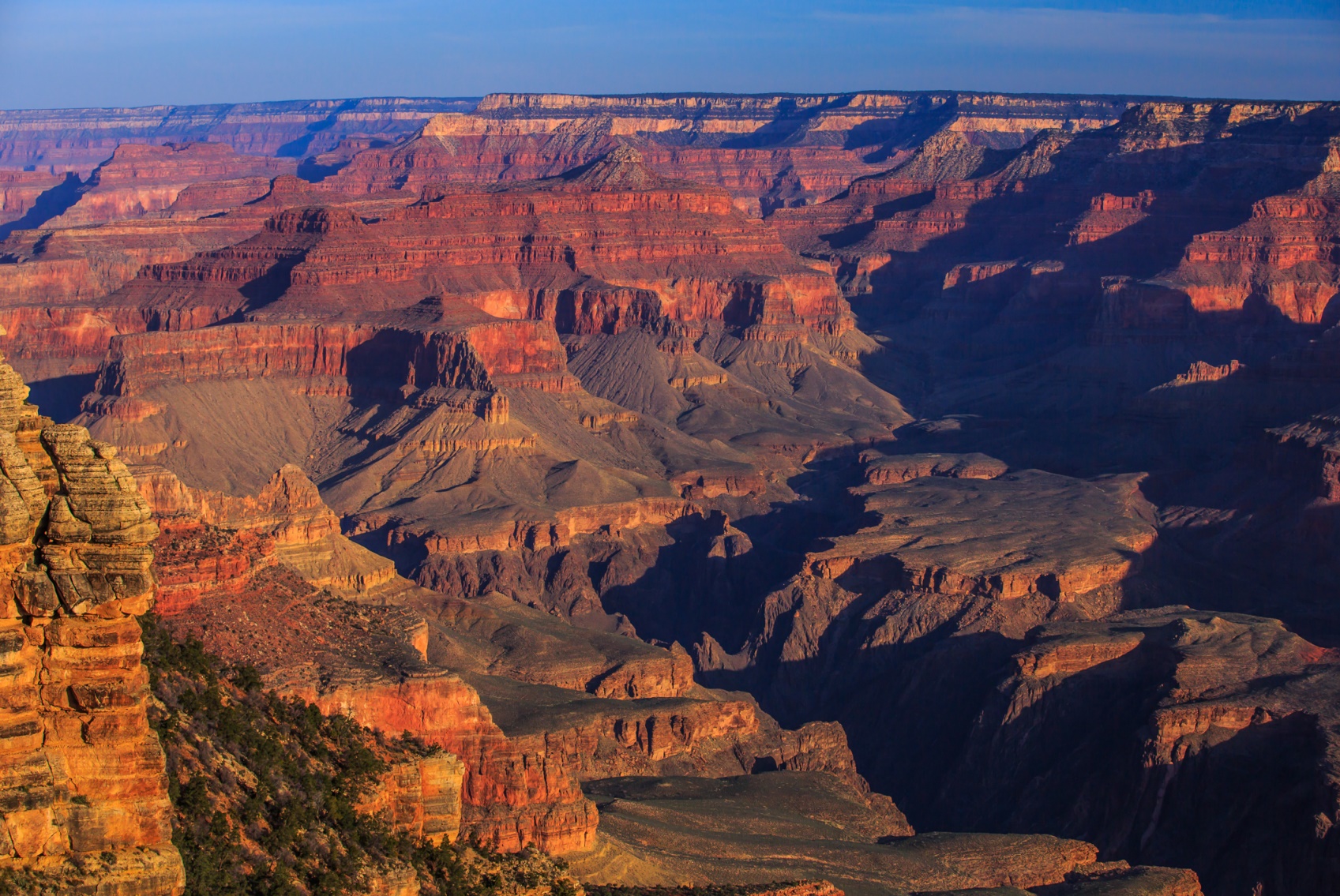 Obe sú úzke doliny so strmými skalnými stenami. Vznikli činnosťou riek, ktoré sa zarezávali do tvrdých hornín napr. vápencov.

Rozdiel:
Tiesňavy – sú užšie, tvar úzkeho, zovretého „V“
Kaňony – sú širšie
Tiesňavy a kaňony
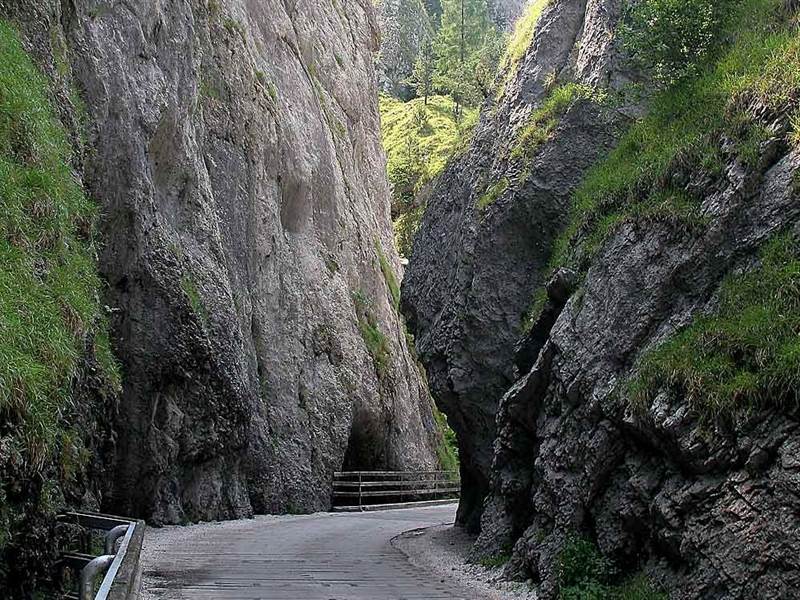 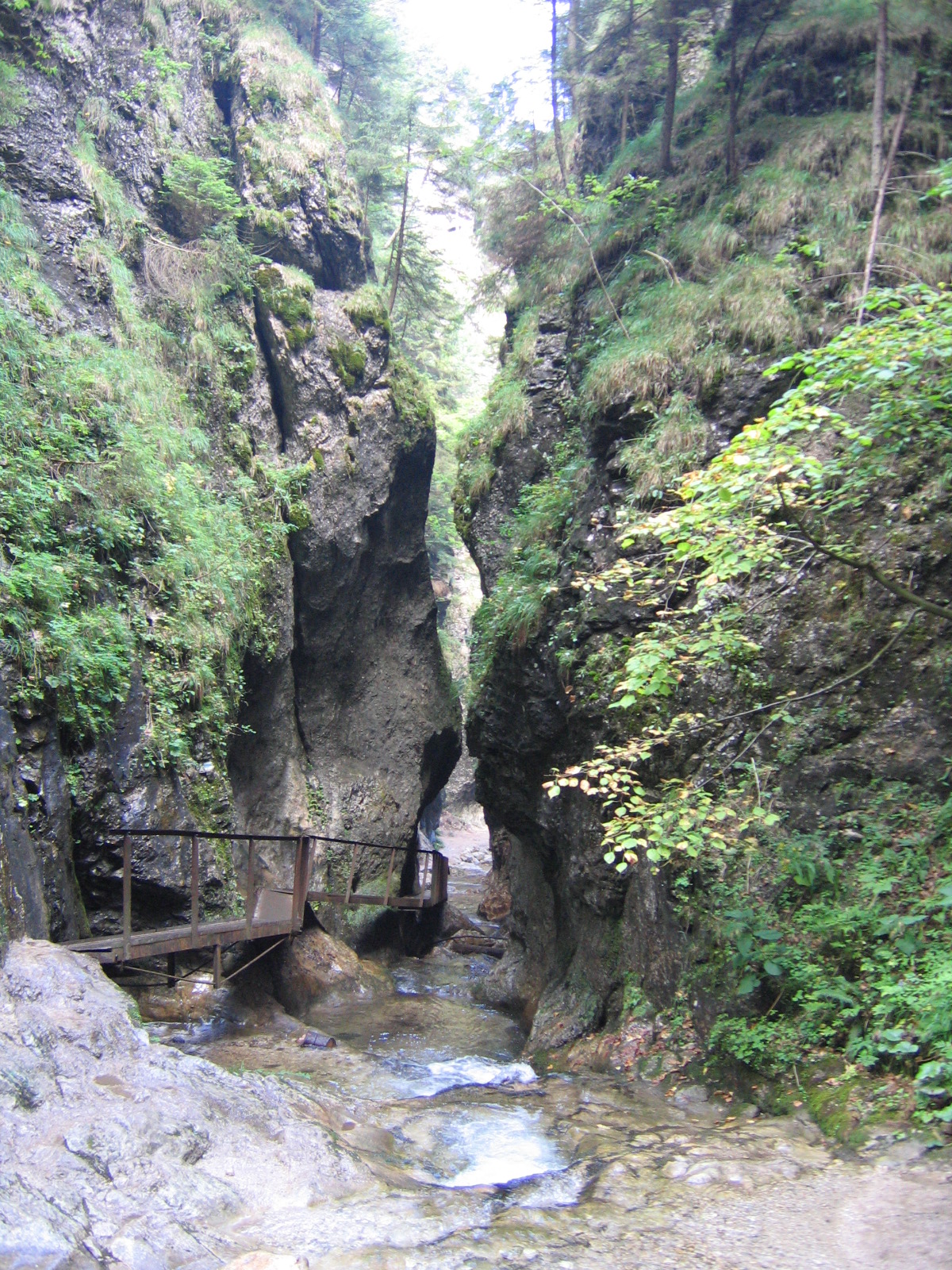 Manínska tiesňava
Jánošíkove diery
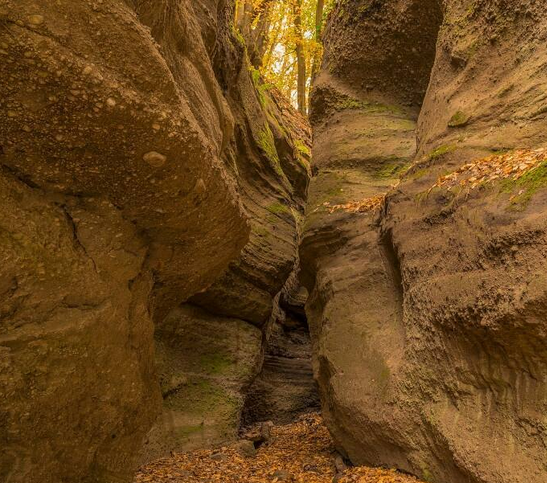 Zádielská tiesňava
Tesárska tiesňava
Zopakujeme si ČO SME SA NAUČILI...
Z čoho sa skladá rieka?
Aký tvar má riečna dolina?
Ako sa hovorí rozvetvenému ústiu rieky?
Aké vodopády poznáme na Slovensku?
Ktorý vodopád je najvyšší na svete?
Aký je rozdiel medzi kaňonom a tiesňavou?
Uveď dve tiesňavy nachádzajúce sa na Slovensku.
Aktivita na Opakovanie
https://lepsiageografia.sk/materialy/zivot-a-cinnost-rieky-online-cvicenie/